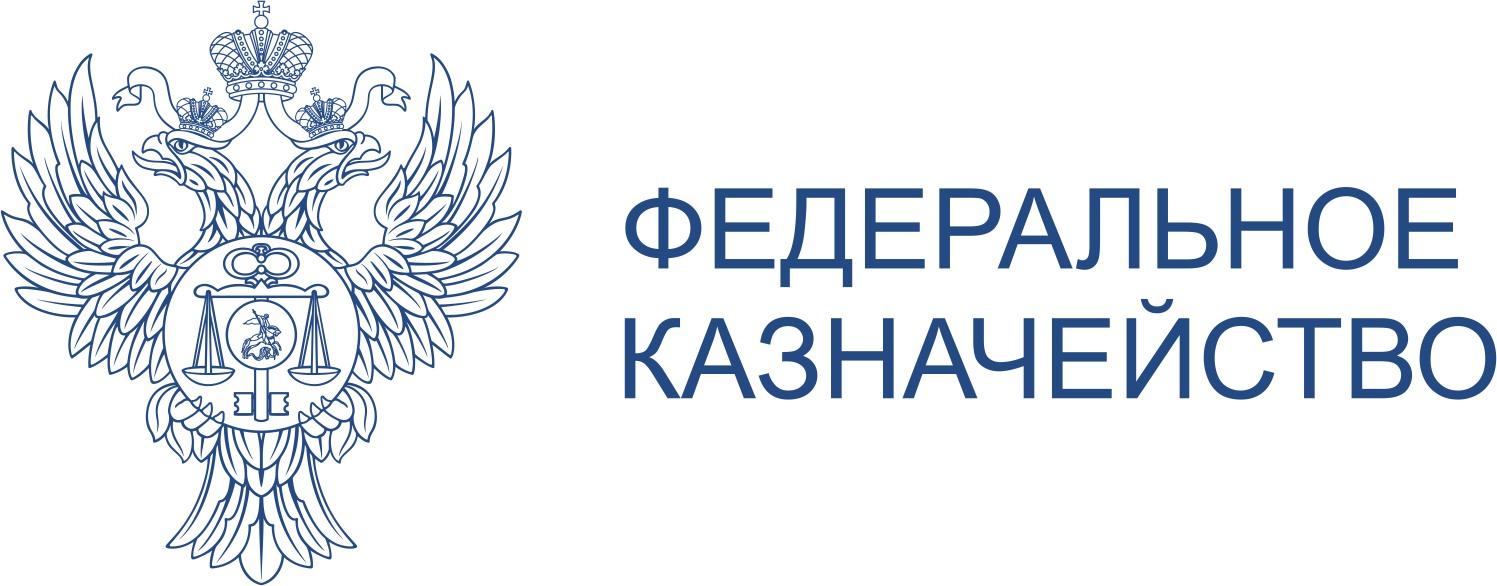 Обеспечение участников системы казначейских платежей наличными денежными средствами и денежными средствами, предназначенными для осуществления 
расчетов по операциям, совершаемым с использованием платежных карт
Пономарева Инна Анатольевна

начальник операционного отдела Управления Федерального казначейства по Липецкой области
www.roskazna.ru
г. Липецк, 2020 год
Нормативно-правовое основание
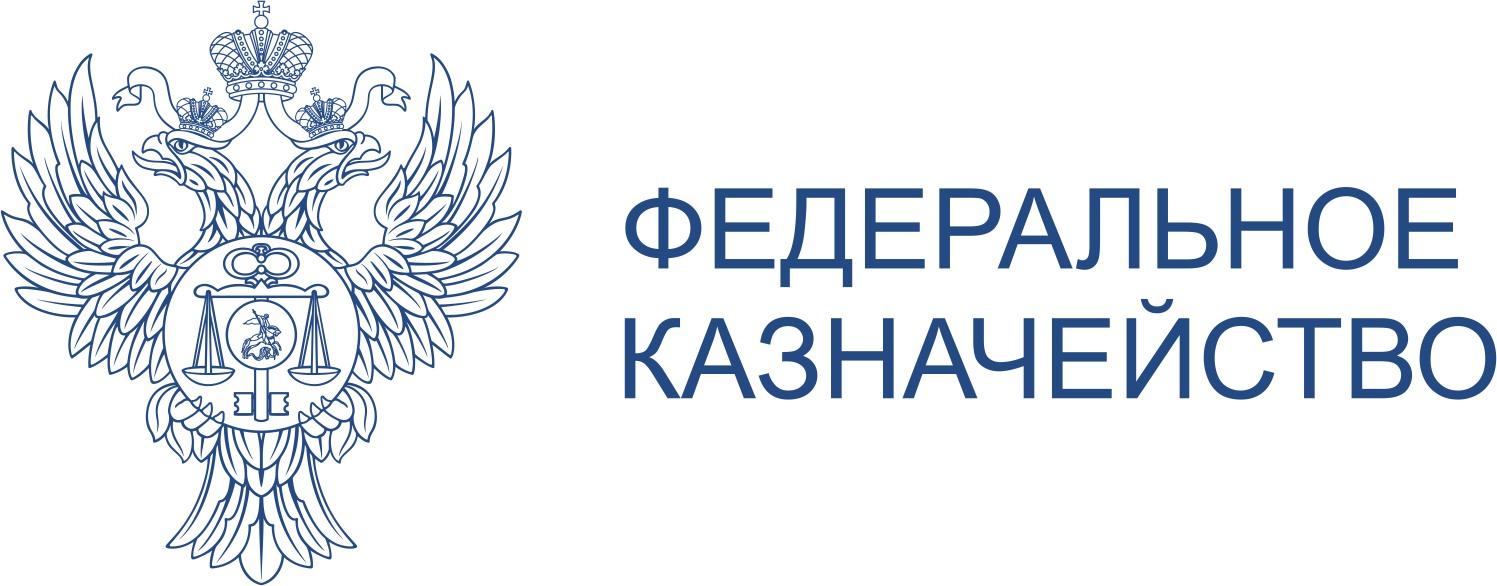 Бюджетный кодекс Российской Федерациив редакции Федерального закона от 27.12.2019 № 479-ФЗ
Статья 242.21. Обеспечение наличными денежными средствами и денежными средствами, предназначенными для осуществления расчетов по операциям, совершаемым с использованием платежных карт

Обеспечение наличными денежными средствами и денежными средствами, предназначенными для осуществления расчетов по операциям, совершаемым с использованием платежных карт, участников системы казначейских платежей осуществляется Федеральным казначейством с открытием в соответствии с положениями статей 155 и 156 настоящего Кодекса банковского счета, предназначенного для выдачи и внесения наличных денежных средств и осуществления расчетов по отдельным операциям.
Приказ Федерального казначейства от 15.05.2020 № 22н
Разработан и утвержден приказ Федерального казначейства от 15.05.2020 № 22н «Об утверждении Правил обеспечения наличными денежными средствами и денежными средствами, предназначенными для осуществления расчетов по операциям, совершаемым с использованием платежных карт, участников системы казначейских платежей» (находится на государственной регистрации в Министерстве Юстиции Российской Федерации).
2
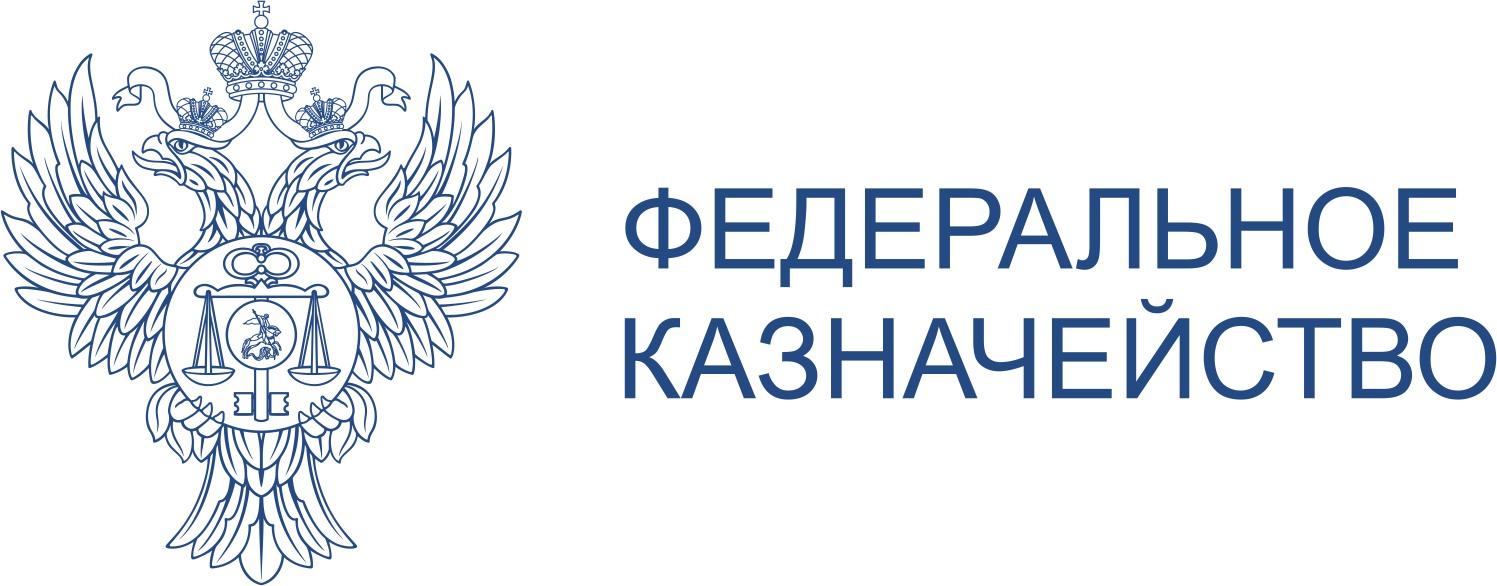 Варианты обеспечения наличными денежными средствами
Получение денежных средств
Внесение денежных средств
по объявлению на взнос наличными ф. 0402001

через автоматическое приемное устройство (самоинкассация)

на банковскую карту



по электронному объявлению 
     на взнос наличными
     (в структурированном виде)*
по денежному чеку 
    (распоряжение о совершении     
    казначейского платежа № 3(19)    
    ф. 0531802

на банковскую карту (распоряжение о совершении казначейского платежа №3(20)                 ф. 0531243 

без денежного чека (распоряжение о совершении казначейского платежа №3(21)               в структурированном виде)*
При формировании ТОФК Заявки на сдачу /получение наличных денег в структурированном виде 
(Указания ЦБ РФ от 12.02.2019 № 5071–У или Положение ЦБ РФ от 29.01.2018 № 630–П )
3
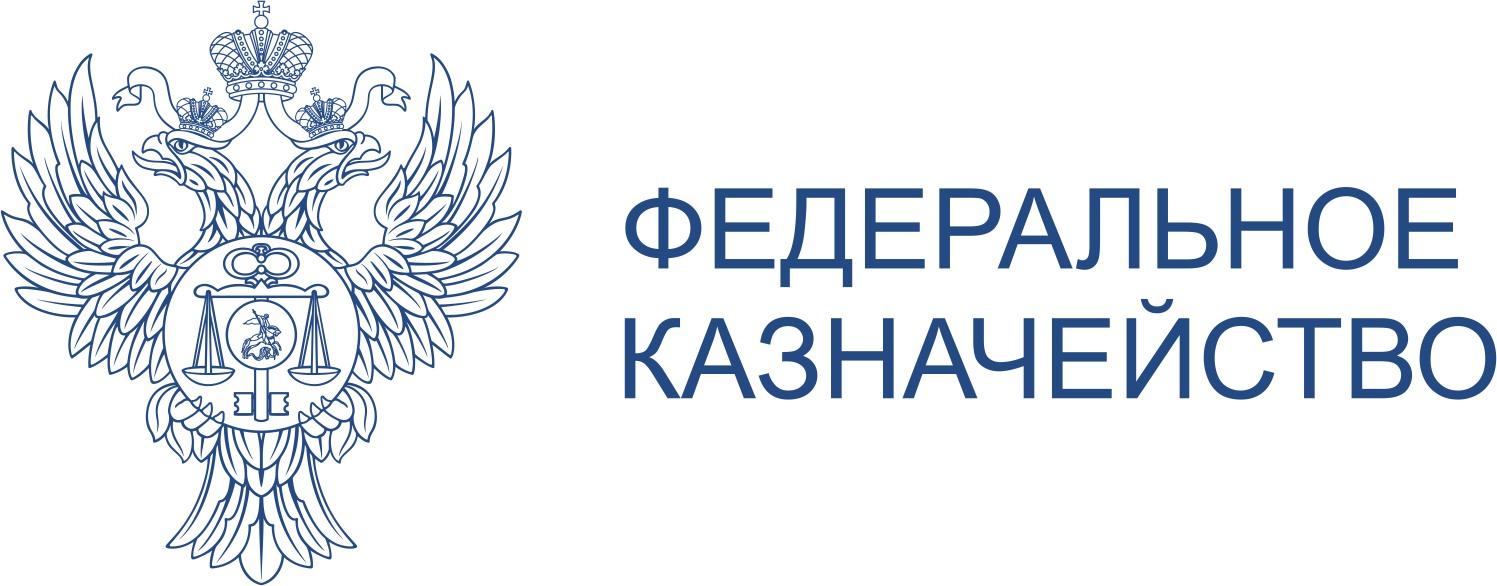 Схема проведения операцийпо внесению наличных денежных средств по электронному объявлению в структурированном виде
Клиент
5. Внесение наличных денежных средств по паспорту
4. Уведомление
1. Электронное объявление
8. Отражение операций
3. Предоставление информации банка о принятии Заявки на сдачу
Кредитная организация
ТОФК
л/с, открытые 
клиентам
7. Предоставление выписки банка
2. Заявка на сдачу
6. Формирование и направление платежного документа на перечисление средств со Счета на ЕКС
4
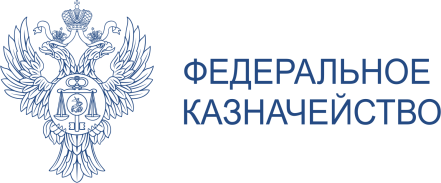 Процесс подключения сервиса «Самоинкассация» в ПАО Сбербанк
1 этап. Заключение договора с УФК:
Заключение договора  с УФК
2 этап. Общий порядок заключения договора через сервис E-invoicing для БП:
E-
Invoic
ing
E-
Invoic
ing
Направление Анкеты-заявки в Банк
Подключение услуги Банком
Проведение операций внесения денежной наличности на счет 40116%
Подготовка Банком проекта Договора на услугу и подписание со стороны Банка
Создание бюджетной организацией Шаблонов операций и Вносителей в СББОЛ
Подписание  Договора бюджетной организацией электронной подписью
Заявка
Общий порядок по работе с сервисом E-invoicing:
Создание ЭЦП в e-invoicing
ВАЖНО *На момент заключения договора на услугу бюджетная организация должна быть подключена к системе дистанционного банковского обслуживания «Сбербанк БизнесОнлайн» (СББОЛ). 
При отсутствии подключения к СББОЛ бюджетной организации необходимо обратиться в подразделение Банка, предоставив Заявление о присоединении к Условиям ДБО и пакет документов. Подробнее на htpts://www.sberbank.ru/ru/s_m_business/new_sbbol
5
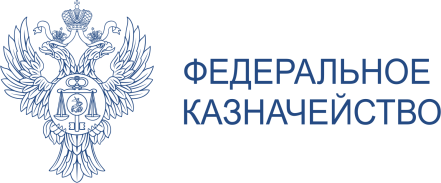 Заключение организацией (учреждением) Договорана подключение услуги самоинкассации
Заявка на создание квалифицированной электронной подписи (ЭП) формируется из «Личного кабинета» Сбербанк Бизнес Онлайн (СББОЛ) с приложением скан-образов разворота страниц паспорта гражданина РФ и СНИЛС. Как правило,  выпуск сертификата квалифицированной ЭП производится в день направления заявки. 
*Пошаговая инструкция по  созданию квалифицированной ЭП прилагается
Создание бюджетной организацией квалифицированной электронной подписи в «Личном кабинете» Сбербанк Бизнес Онлайн
Формирование и направление в Банк Анкеты-заявки для подготовки Договора на услугу (через сервис 
E-invoicing)
Для подготовки Банком проекта договора на услугу через сервис E-invoicing  СББОЛ необходимо отправить заполненную Анкету-заявку.
*Шаблон Анкеты-заявки прилагается
Подготовка и подписание Договора Банком, направление Договора на подпись бюджетной организации (через сервис E-invoicing)
На основании Анкеты–заявки Банком подготавливается проект Договора, подписывается ЭП уполномоченного представителя Банка и через сервис E-invoicing СББОЛ направляется бюджетной организации для подписания ЭП.
Подписание Договора со стороны бюджетной организации 
(через сервис E-invoicing)
Полученный от Банка Договор подписывается  ЭП должностного лица бюджетной организации.
*Пошаговая инструкция по работе с документами в E-invoicing СББОЛ прилагается
Подключение Банком услуги бюджетной организации
После подписания сторонами Договора на услугу Банк осуществляет подключение услуги бюджетной организации
После подключение услуги бюджетной организации необходимо создать в СББОЛ шаблоны операций по внесению денежных средств в устройствах самообслуживания и вносителей, которым предоставляется право на совершение операций. После создания в СББОЛ записей по вносителям им поступит SMS-сообщение с логином и паролем.
Создание бюджетной организацией шаблонов операций и вносителей в Сбербанк Бизнес Онлайн
Проведение вносителями бюджетной организации операций  по внесению наличных средств в устройствах самообслуживания  на счет  40116%
Вноситель после авторизации на устройстве самообслуживания (ввода логина и пароля) проводит операции внесения средств на счет 40116% в соответствии с созданными ранее шаблонами.
6
Пути минимизации наличного 
денежного обращения
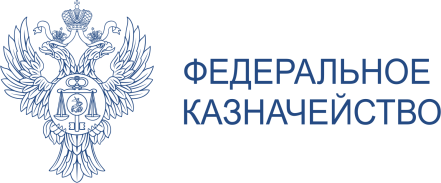 * банковский счет, открытый физическому лицу - получателю средств в кредитном учреждении или банковский счет, открытый физическому лицу - получателю средств в кредитном учреждении для совершения операций с использованием банковской карты.
**банковская карта МОЛ организации – банковская карта сотрудника организации, являющегося материально ответственным лицом, выданная в рамках «зарплатного проекта» и не являющаяся основной «зарплатной» картой, в целях перечисления на неё подотчетных сумм для обеспечения деятельности организации, реализации функций и полномочий.
7
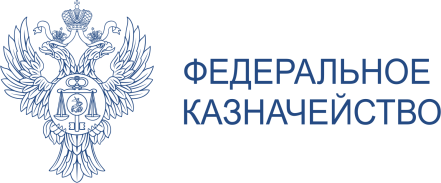 В соответствии с частью 5.9 статьи 30.5 Федерального закона от 27.06.2011 № 161-ФЗ «О национальной платежной системе» кредитные организации при предоставлении платежных карт организациям, лицевые счета которых открыты в ТОФК, обязаны предоставлять только национальные платежные инструменты
Заявления на получение карт МИР и о прекращении действия карт Visa/MasterCard размещены на сайте УФК по Липецкой области http://lipetsk.roskazna.ru в разделе Документы/Обеспечение наличными денежными средствами
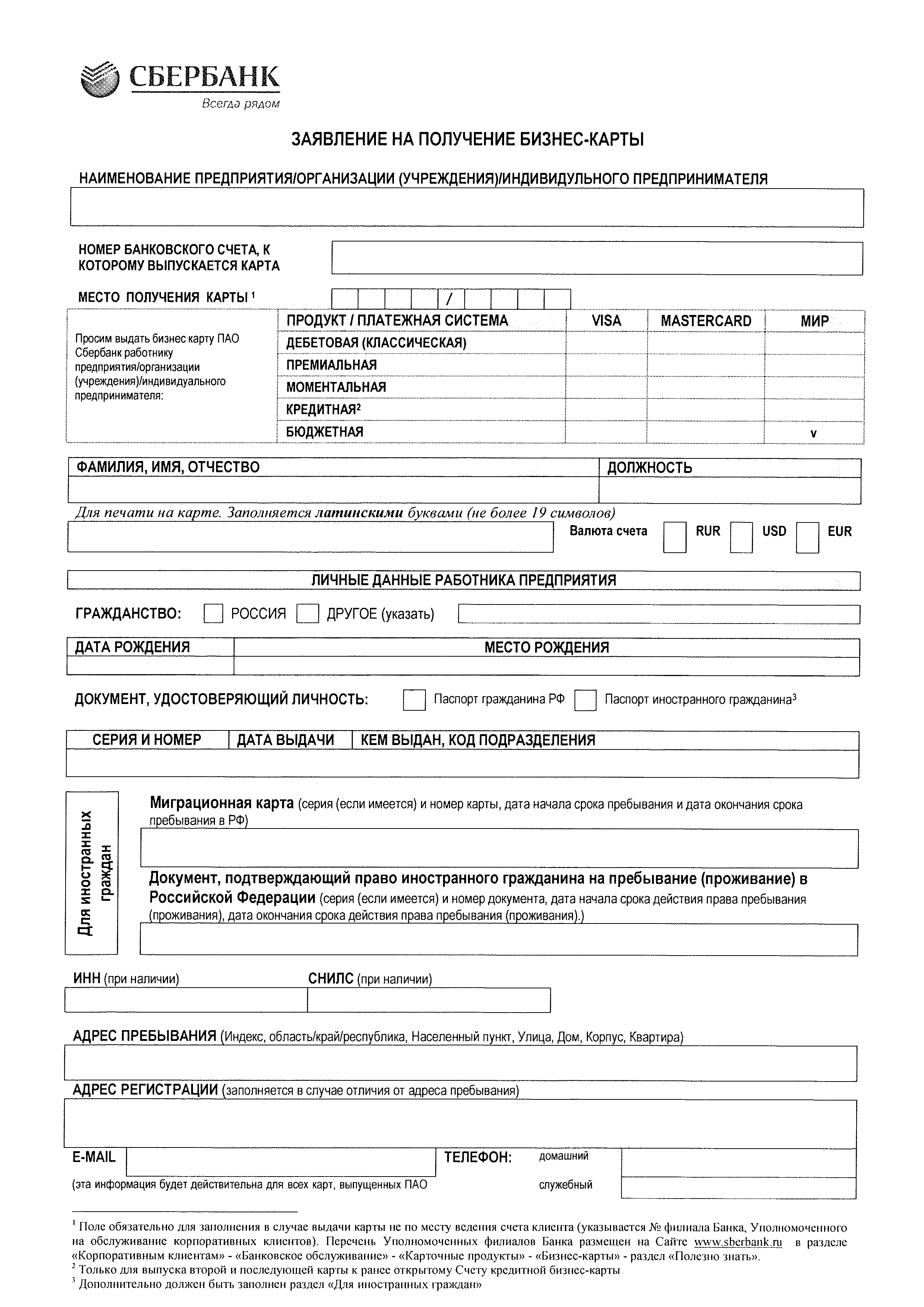 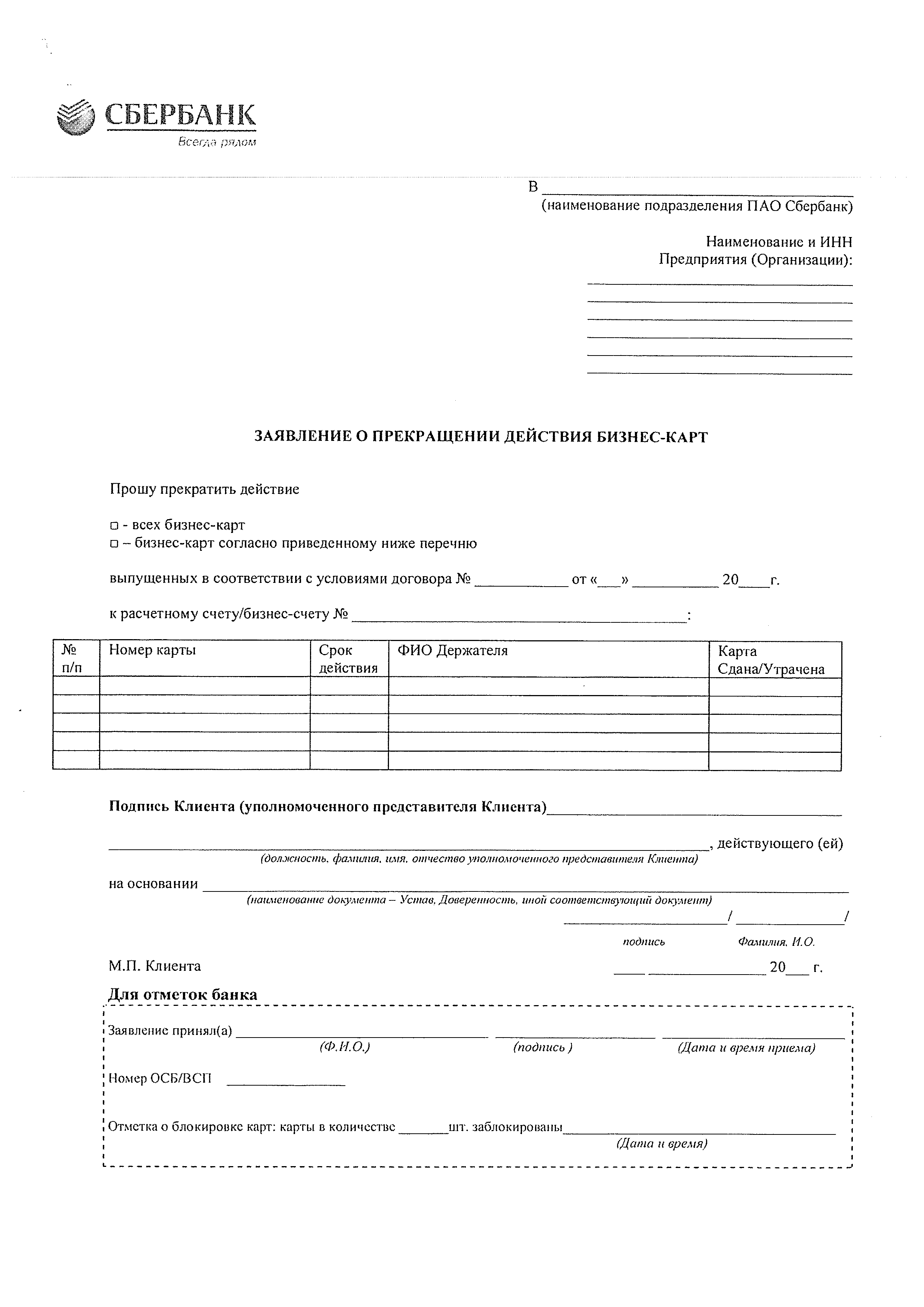 8
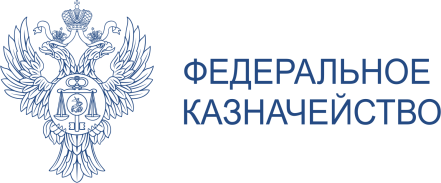 Телефоны сотрудников операционного отдела Управления
Начальник отдела Пономарева Инна Анатольевна
420-306
420-360
Заместитель начальника отдела Полянских Вера Леонидовна
420-357
Старший казначей Ширяева Татьяна Юрьевна
420-364
Старший казначей Селищева Ольга Александровна
9